Subaward Update
September 14, 2023 MRAM
Amanda Snyder, Josy Combs, Bruce Havelock
Office of Sponsored Programs & Procurement Services
Cross-functional Subaward Work Group
Established to address the variety of issues that have been delaying subawards.

Includes OSP, Procurement, GCA, UW-IT Integrated Service Center
[Speaker Notes: Amanda]
Challenges
New Subawards that did not convert and still need Award Lines
Supplier Contracts Converted without PO
Supplier Contracts missing PO post-conversion
Subawards Finalized After Performance Period
PO Conversion Errors - Dates & Dollars
[Speaker Notes: Amanda]
Getting the Award Lines in Place
Award Setup Requests & Subawards
When campus creates or receives an Award Setup Request from OSP and there needs to be subaward award lines: 
Campus award preparer must set up a separate SAGE Budget Worksheet for each subaward.
GCA will create separate award lines based on SAGE Budget worksheets
Award line for subawards will show status of “open”, but no spending until PO approved
[Speaker Notes: Amanda]
Getting the Award Lines in Place
Adding New Subawards for Existing Awards
When you need to add a subaward to an existing Award.
Submit an Award Modification (MOD) to OSP/GCA
Select “Funding & Budgeting Change” category 
Include a comment the MOD is to “Add New Subaward”
Include SAGE Budget Worksheet for each subaward being added
OSP reviews for sponsor approval requirements
OSP sends MOD to GCA upon approval
GCA will create Award Line for subaward based on SAGE Budget worksheets included with the MOD
Do not send a SAGE subaward or subaward modification request until the Award Line exists in Workday
[Speaker Notes: Amanda]
Conversion Issue:
New Subawards that did not convert and still need Award Lines
At go-live, some subawards missing award lines
In-Process subawards: OSP subaward team emailing Department contacts to identify associated Award Modification Numbers 
OSP shares list of these MODs with GCA 
GCA is pulling these MODs out of the backlog to create award lines
Once award line is created, OSP sends request for new Supplier Contract and PO to Procurement
After PO number created, OSP Administrator adds to agreement, signs, returns to subrecipient
[Speaker Notes: Amanda
GCA MOD pull for subawards as of 9/26
missing award lines is a stop on moving forward]
Supplier Contracts Converted without PO
287 instances for OSP to analyze
Some may not need POs because subaward is not continuing
If new PO needed, Send an email to ospsubs@uw.edu including:
Subject Line: Converted without PO
UWSC#
PO Start and End date
Advance Payment - Yes or No
Main PO Amount (lees Advance, if applicable)
Advance Amount
PO Grand Total
Campus point of contact
[Speaker Notes: Josy]
Supplier Contracts missing PO Post-Conversion
We do not anticipate this issue occurring beyond conversion
OSP requests new supplier contract and PO in same request for new subawards
[Speaker Notes: Josy]
PO Conversion Errors - Dates & Dollars
Send an email to ospsubs@uw.edu including:
Subject: PO Conversion Error
UWSC#
Workday PO Number
PO Start and End date
Advance Payment - Yes or No
Main PO Amount (less Advance, if applicable)
Advance Amount
PO Grand Total
Campus point of contact
[Speaker Notes: Josy]
Subaward Agreement Modifications
If you have a Subaward Agreement Modification to an existing subaward in process, let your OSP administrator know the remaining balance from Ariba
OSP administrators will send a PO change request to Procurement, including the remaining balance
Include the Grant ID for subaward line, or the Award MOD #
[Speaker Notes: JJosy]
Subawards Finalized After Performance Period
Workday does not allow PO set up when the end date of a supplier contract is in the past
Workaround identified, this issue no longer holding us up & POs are now being created
This situation occasionally occurs in normal course of business, due to delays.
This workaround will be standard practice moving forward for future situations
[Speaker Notes: Amanda]
AP Recovery Plan
An initial 8-week intervention plan to establish work management queues & assignments, activate metrics, and standardize AP processes while engaging team for success.
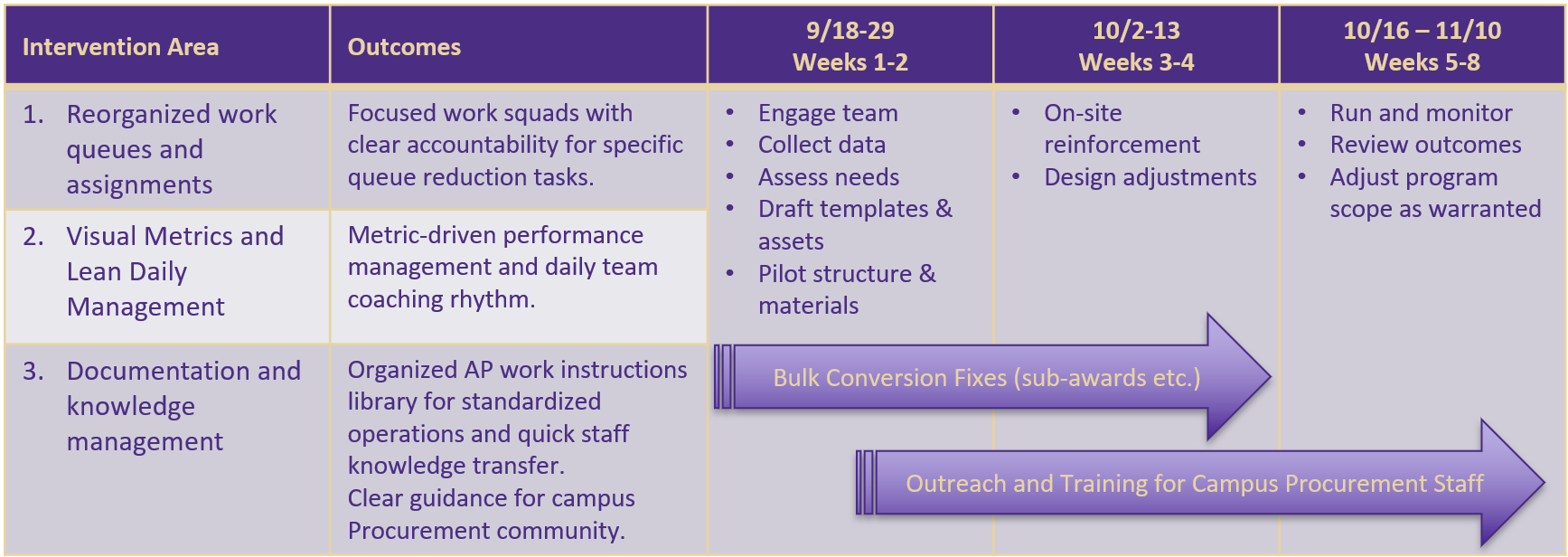 [Speaker Notes: Bruce]
Resources
How to begin subaward setup 
Request changes to a subaward
Add a subaward - Award Changes

Procurement Services: For Suppliers
[Speaker Notes: Amanda]
AWARD SETUP & MODIFICATION REQUEST UPDATES
October 4, 2023
Judy Chung
Office of Research Information Services
AWARD SETUP: TOP QUESTIONS WE HEAR
Who initiates the Award Setup Request (ASR)?
How do permissions and access work?
What information is required?
How much detail should I enter into SAGE Budget?
What do I do when an Award Setup Request is returned?
When should I begin an Award Setup vs. a Modification Request?
When can I delete a request?
AWARD SETUP REQUEST WORKFLOW REVIEW: RECEIVING AN NoA
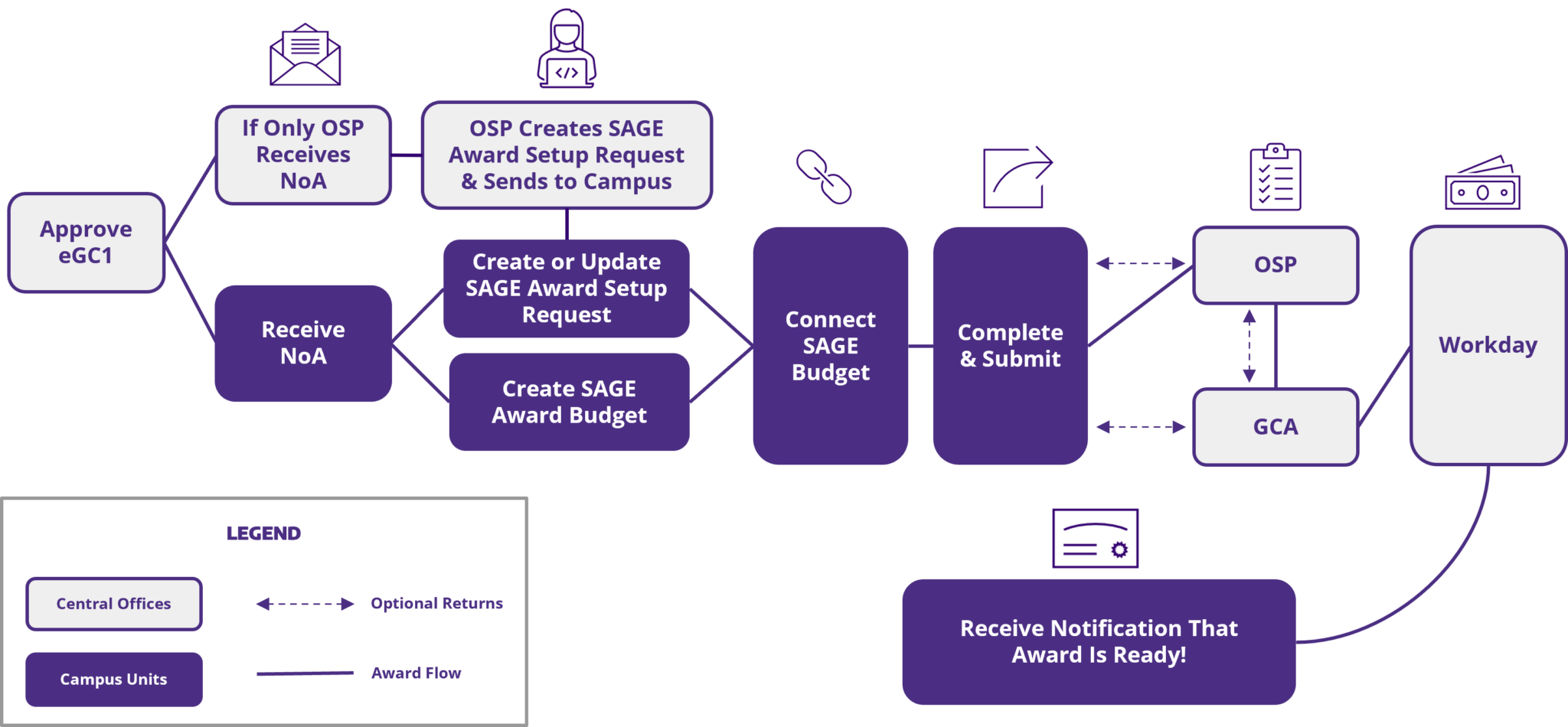 WHO INITIATES AWARD SETUP REQUESTS?
EGC1 SEARCH TIPS FOR AWARD SETUP REQUESTS
If you do not find your eGC1 in the Create a Request search, that means either:
There is already an award started or processed for that eGC1
The eGC1 is not in “Approved” status

Note: You must also be listed as an eGC1 contact to initiate a request.
PERMISSIONS & ACCESS
Permissions are shared between the eGC1 and the Award requests
You can add new user permissions from either location
ASR/MOD Access & Roles        –  eGC1 Contacts & Access




All prior permissions issues are now fixed!
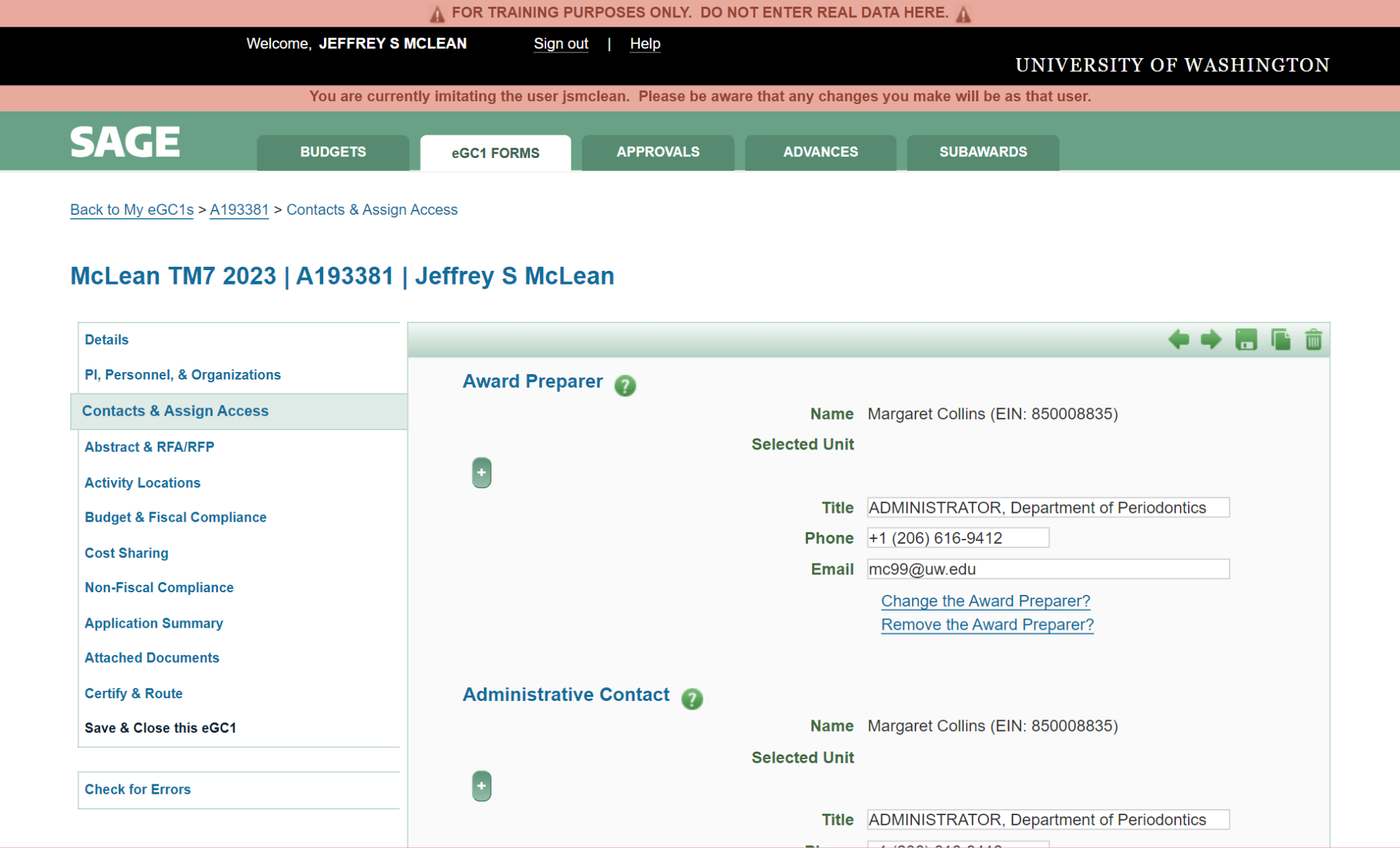 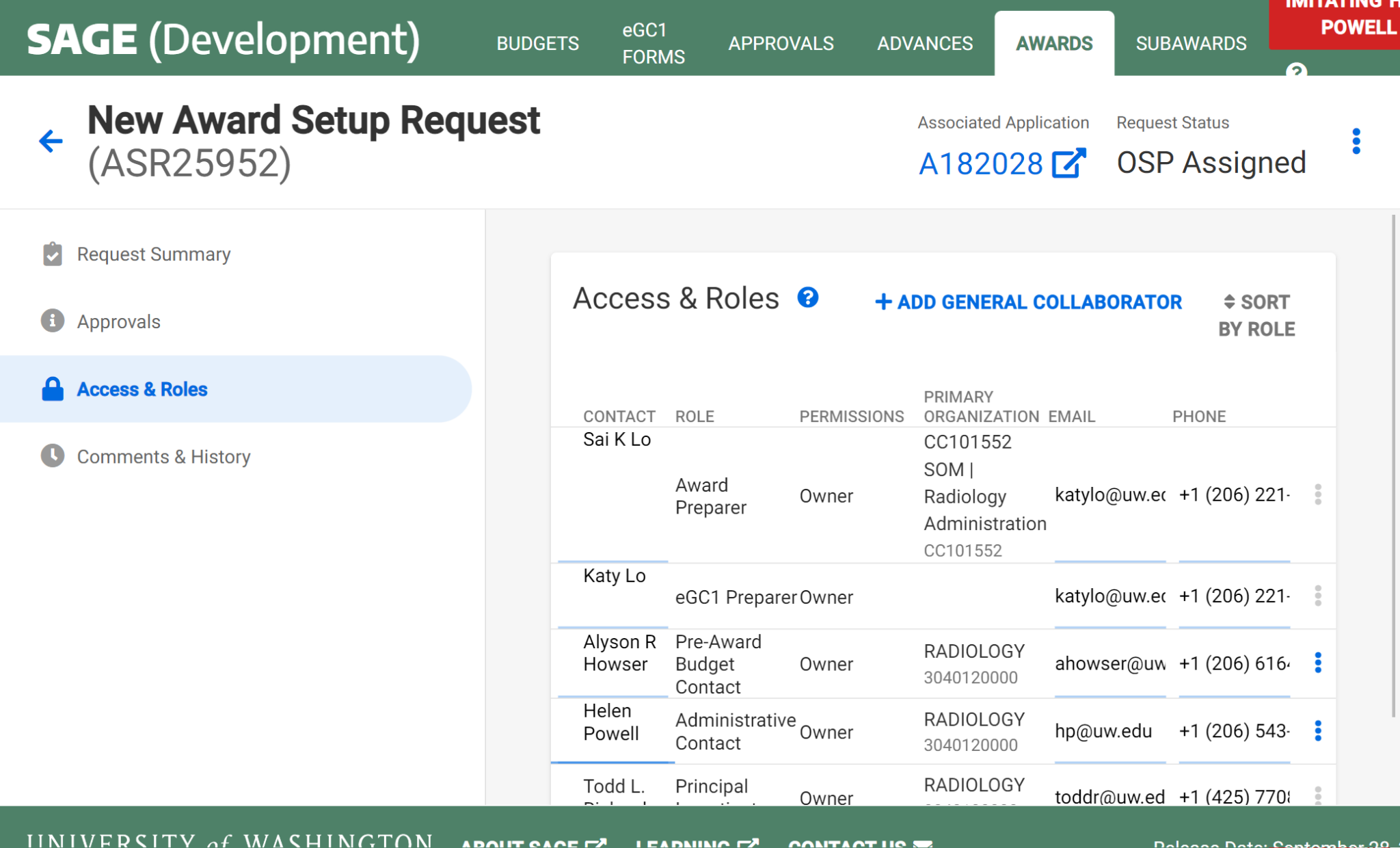 AWARD SETUP REQUEST WORKFLOW REVIEW: CREATING AN ASR
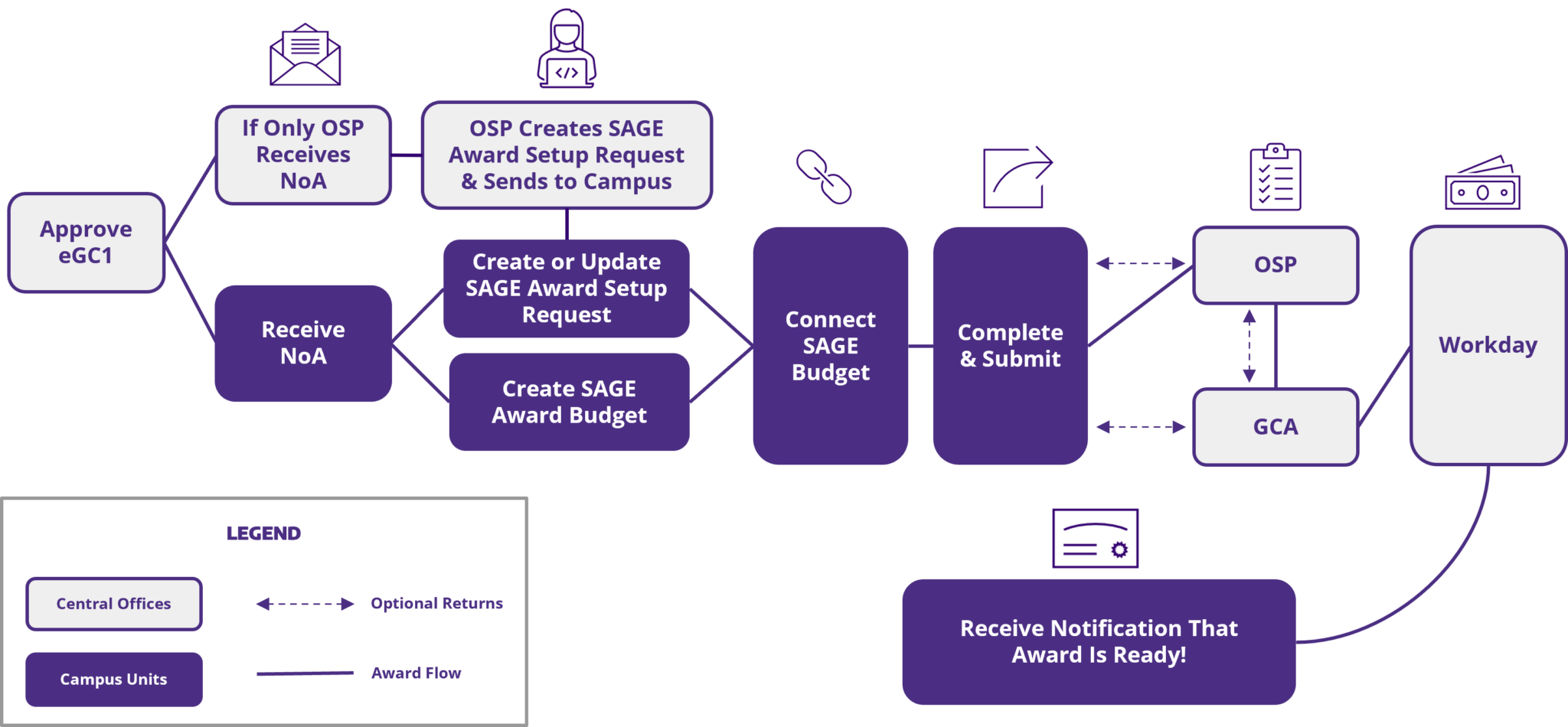 AWARD SETUP REQUEST REQUIRED ENTRY
All missing required entry by campus is highlighted in the yellow header of the Review & Submit page
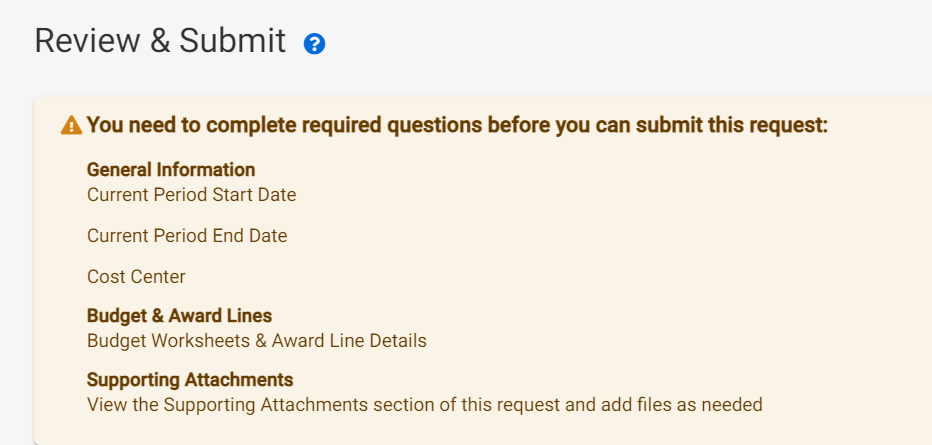 Refer to OSP guidance on which attachments are needed, since that is award-specific
AWARD SETUP REQUEST WORKFLOW REVIEW: SAGE BUDGET CREATION & INFORMATION ENTRY
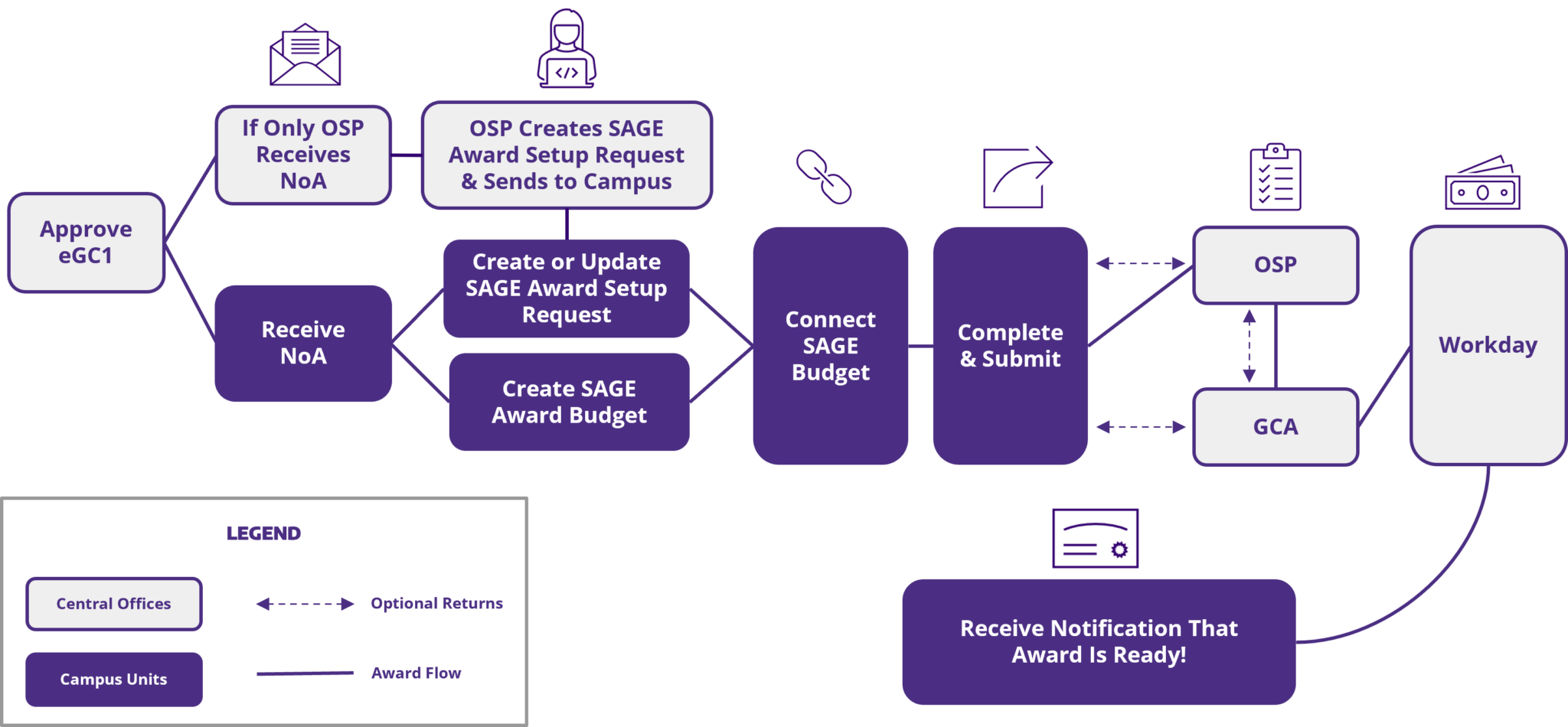 AWARD SETUP REQUEST REQUIRED ENTRY: BUDGET FIELDS
All missing required SAGE Budget entry is noted on the ASR Budget & Award lines page, by expanding the award line where you see the yellow indicator
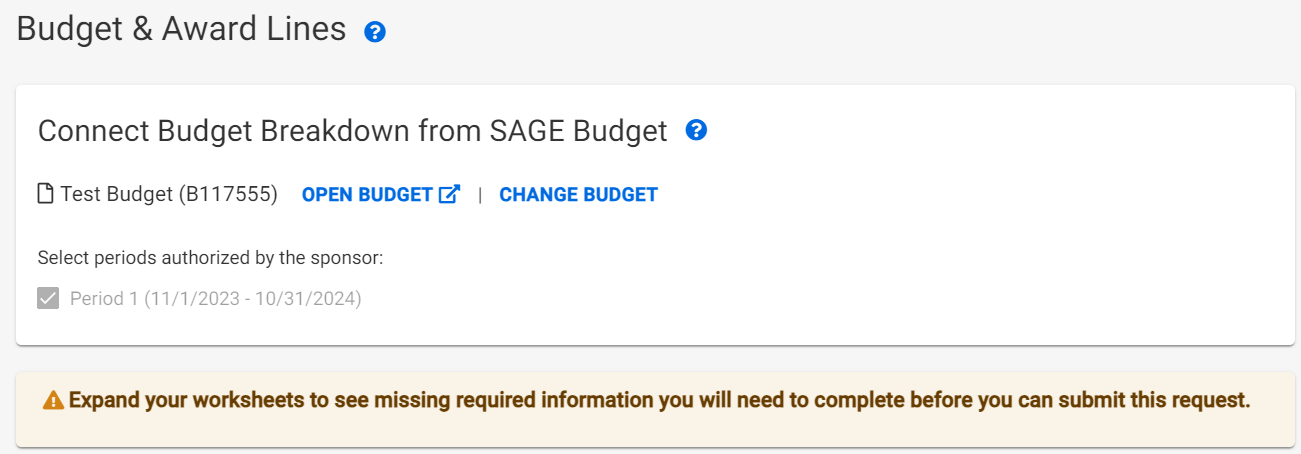 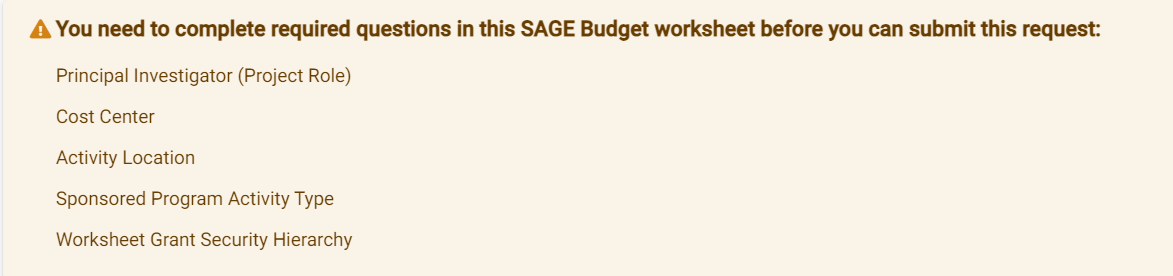 Recent Updates!
Recent Updates!
[Speaker Notes: Note that there is still a backlog of items in GCA that will have missing information, and will still need to be returned for update, until caught up.]
COMING SOON! SAGE BUDGET: 
REQUIRED FIELD INDICATORS
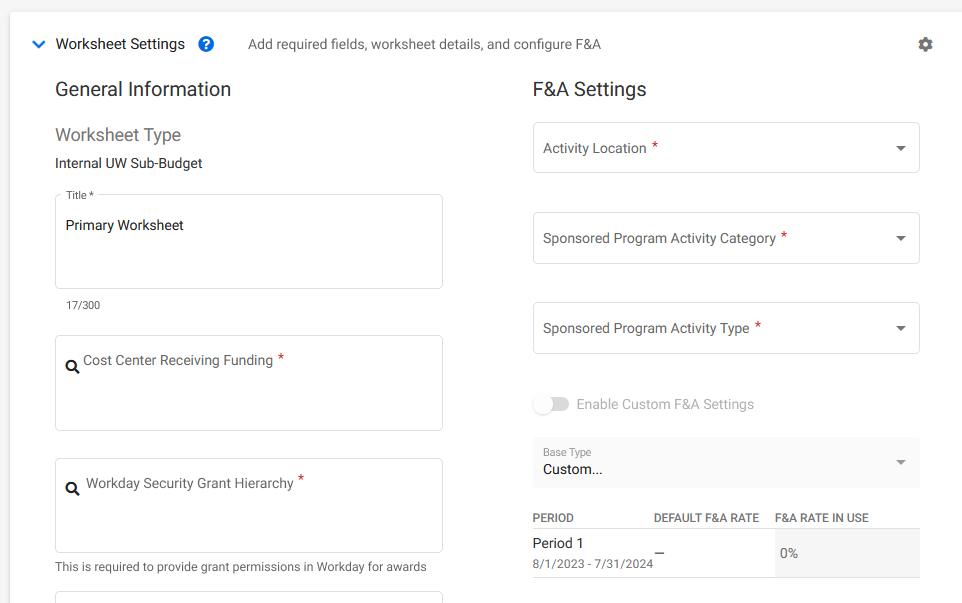 Required indicators will be added to Worksheet Settings for:
Cost Center
Security Grant Hierarchy
Activity Location
Sponsored Program Activity Category
Sponsored Program Activity Type
[Speaker Notes: These will be soft alerts only on the SAGE Budget side, since these are not required for proposal budgets. The validations on the ASR will be what prevents submission until the fields are updated.]
COMING SOON! SAGE BUDGET 
REQUIRED FIELD INDICATORS (CONT.)
Instructional text will be added to Salary and Benefit Costs section for PI Project Role requirement
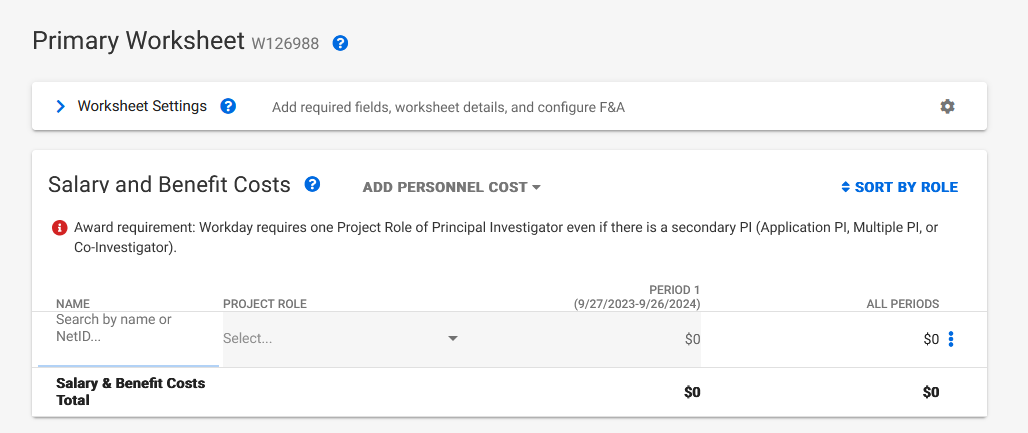 SAGE BUDGET: HOW MUCH DETAIL 
IS REQUIRED?
Quick answer: 
As much as the sponsor requires for reporting or invoicing

Can I enter a total “unallocated” amount?  
YES, if detail not required by sponsor
Can I enter all salary & benefit totals in one row?
YES, but we don’t (yet) make it easy
PI entry & role needed separately, to send to Workday (even if no effort)
Future enhancements targeted to allow lump sum entry of salary & benefits
AWARD SETUP REQUEST WORKFLOW REVIEW: RETURNS
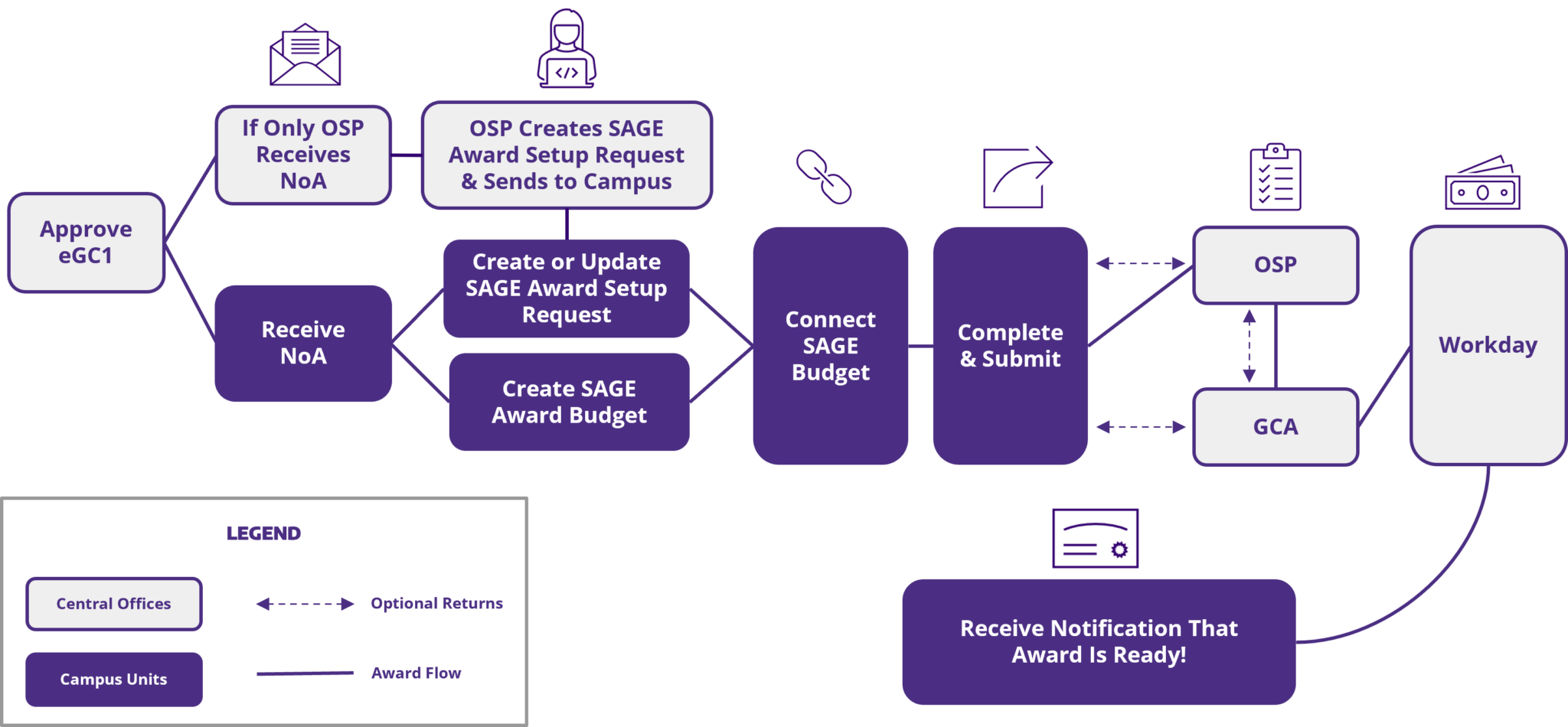 AWARD SETUP REQUEST RETURNS: 
COMMON REASONS
Budget updates needed
Missing fields (New validations will help!)
Periods or amounts don’t match the NoA
Incorrect F&A
Review: Guidelines for a Budget Difference Between the SAGE Award Budget and the Sponsor Award
Attachments needed
Award Document & supporting correspondence
Documentation when there is a sponsor deadline for accepting an award
Compliance documentation (IRB/IACUC)
Tips for success- ASRs & MODs
[Speaker Notes: SAGE Budget class is offered today, 10/4, from 1 - 3 p.m.]
AWARD SETUP REQUEST RETURNS: 
COMMON REASONS
Authorized Periods selected on Award Setup Request form do not match the NoA
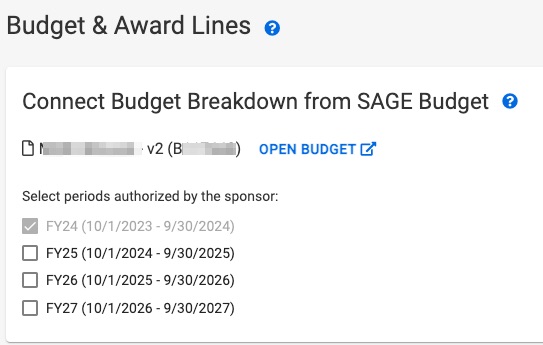 Note: If you know you routed an ASR with missing budget information, GCA would suggest to let it route and they’ll address it with you when they review
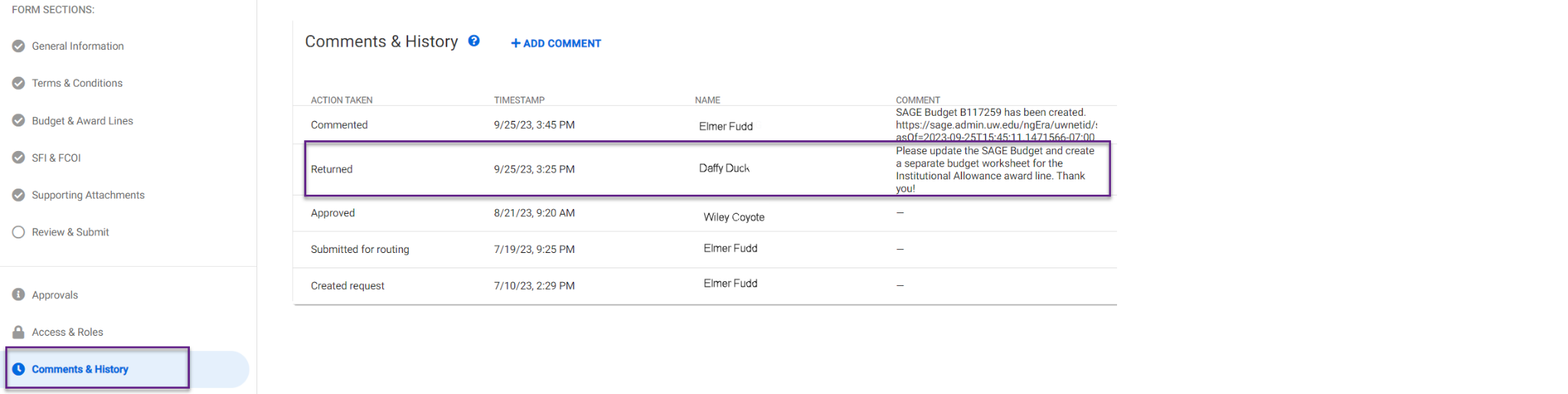 AWARD SETUP REQUEST 
RETURNS: WHAT DO I DO?
Look for a comment from OSP or GCA in the Comments & History section of the ASR
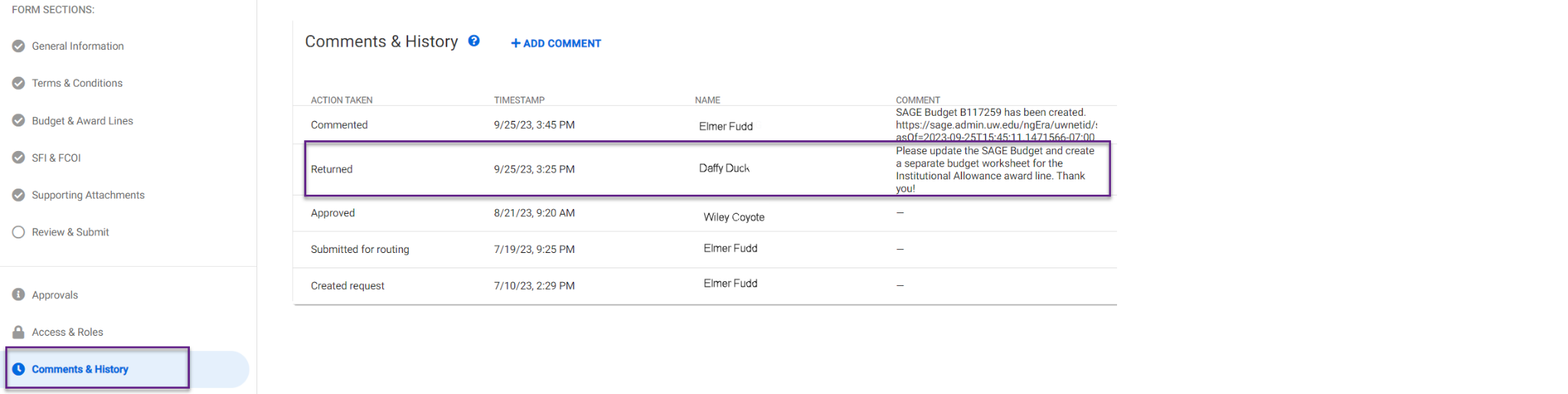 ASR VS. A MOD REQUEST?
Submit an Award Setup Request when:
New funding to initiate a project
Competing renewal funding

Submit a OSP/GCA Modification Request when:
Change to an existing award requires sponsor approval
Temporary internal extension

Submit a GCA Only Modification Request when:
Change to an existing award doesn’t require sponsor approval
WHEN CAN I DELETE A REQUEST?
You can delete an ASR or MOD request: 
When you (campus) create it, and
Request has not been routed to OSP/GCA yet

OSP & GCA can deny a request:
If it’s already been submitted by campus
[Speaker Notes: Mention why we protect items OSP setup. Don’t want to lose attachments, history.]
DELETING A REQUEST
Click 3 dots in upper right of request
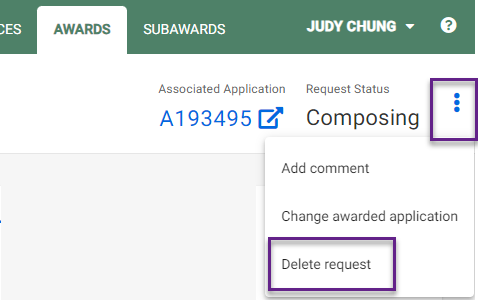 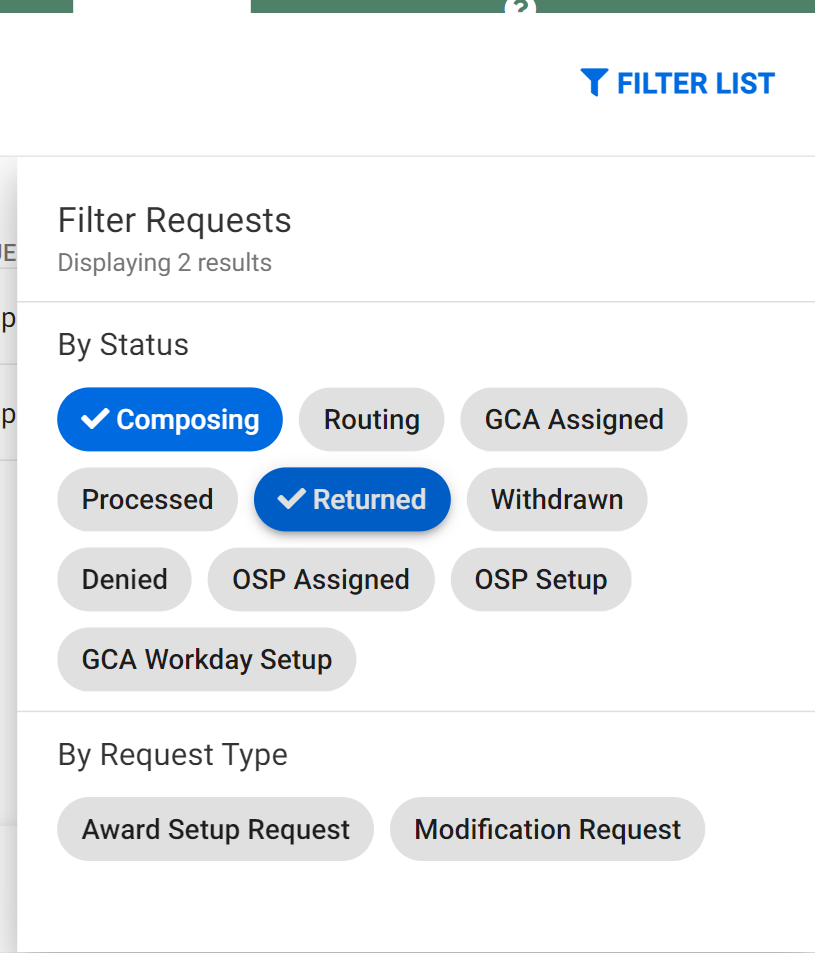 FILTER TIPS
Use status filters tofocus in on just your Composing or Returned items
To retain filters as you go in and out of requests, open the request in a new tab by:
Right clicking the Request ID or Short Title and selecting “Open link in a new tab”
Holding down CTRL then clicking on the Request ID or Short Title
REMINDER: RECENT UPDATES
Reminder that the following updates have been released for Award Requests:
Ability to delete a request
Ability to change an eGC1
Ability to change the connected budget 
Validations for all campus-required fields
OCT/NOV RELEASE PRIORITIES
Search & filter enhancements
Restructuring to avoid performance issues
Display more data on Award Requests list
Modifications in particular
Apply holds (OSP & GCA)
Subaward request updates to connect to Workday awards
Priority bug fixes
TRAINING RESOURCES
October 4, 2023

Grant & Contract Accounting
Office of Sponsored Programs
Office of Research Information Services
VIRTUAL INSTRUCTOR-LED 
CORE TRAINING
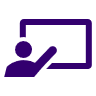 Today, 1 - 3 p.m.: SAGE Budget
Thursday, 10/19: Understanding Your New Award
Tuesday, 10/24: Reading the Notice of Award
New! Wednesday, 11/15: SAGE Awards
[Speaker Notes: The SAGE Awards course provides an overview of the award and modification process in SAGE. Prior knowledge in creating SAGE eGC1s, sponsored project proposal budgets, and SAGE Budgets is recommended for this course]
AWARD SETUP REQUEST RESOURCES
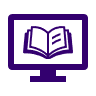 OSP Setup Financials includes:
How to get an Award set up at the UW
What is a Complete Award Setup Request?
Communicating Compliance Information

GCA Award Setup includes:
New Awards
How to Review Your New Award
Award Line Setup (Formerly Sub Budgets)

Tips for Success - Award Setup & Modification Requests
SAGE Awards: Setup. Tracking & Modifications eLearning
MODIFICATION RESOURCES
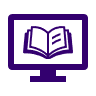 OSP Award Changes OSP/GCA Modification guidance & required forms (extensions, change of PI etc.)
When will I need an eGC1 vs. a Modification request? 

GCA Modifications includes:
SAGE Modification Request Checklist
How to Submit a GCA Only Modification

Tips for Success - Award Setup and Modification Requests
MODIFICATION JOB AIDS
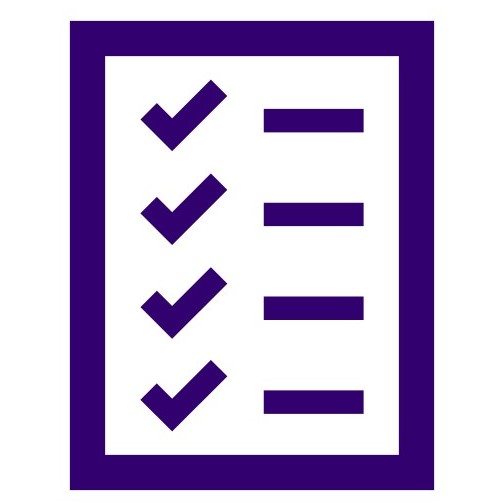 Award Modifications in SAGE
Review a walkthrough on creating a Modification.
What Workday Grant Worktag ID Information Do I Need for a SAGE Modification Request?
View a roadmap of what worktag information is needed to process a Modification.
How to Include Your SAGE Budget Snapshot on a SAGE Modification Request
Temporarily, requested budget Award Modification require SAGE Budget snapshots to be sent to GCA.
SAGE OFFICE HOURS
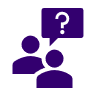 SAGE Office Hours Schedule
Thursday, October 5, 11 a.m. - noon
Wednesday, October 11, 11 a.m. - noon
Thursday, October 19, 1 - 2 p.m.
Wednesday, October 25, 11 a.m. - noon